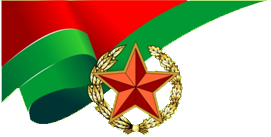 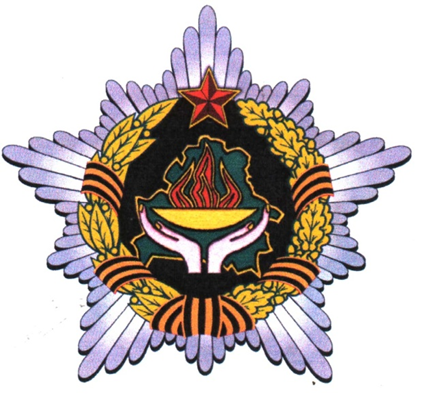 ИМПУЛЬС ПАМЯТИ. ПОИСКОВАЯ РАБОТА В РЕСПУБЛИКЕ БЕЛАРУСЬ. ИТОГИ ПОИСКОВОЙ РАБОТЫ ЗА ВРЕМЯ ФУНКЦИОНИРОВАНИЯ 52 ОСПБ
Начальник управления по увековечению памяти защитников Отечества и жертв войн Вооруженных Сил
полковник Воронович Сергей Николаевич
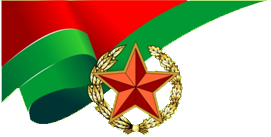 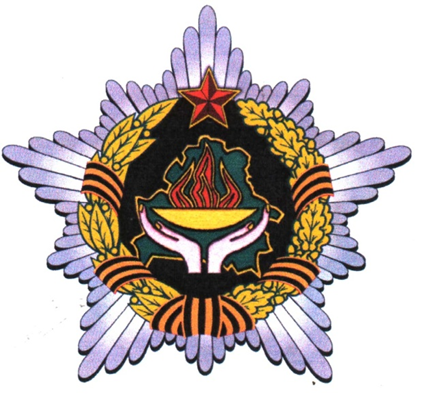 3 марта 2022 г. ушел из жизни последний Герой Советского Союза, проживавший в Беларуси, Иван Ильич Кустов
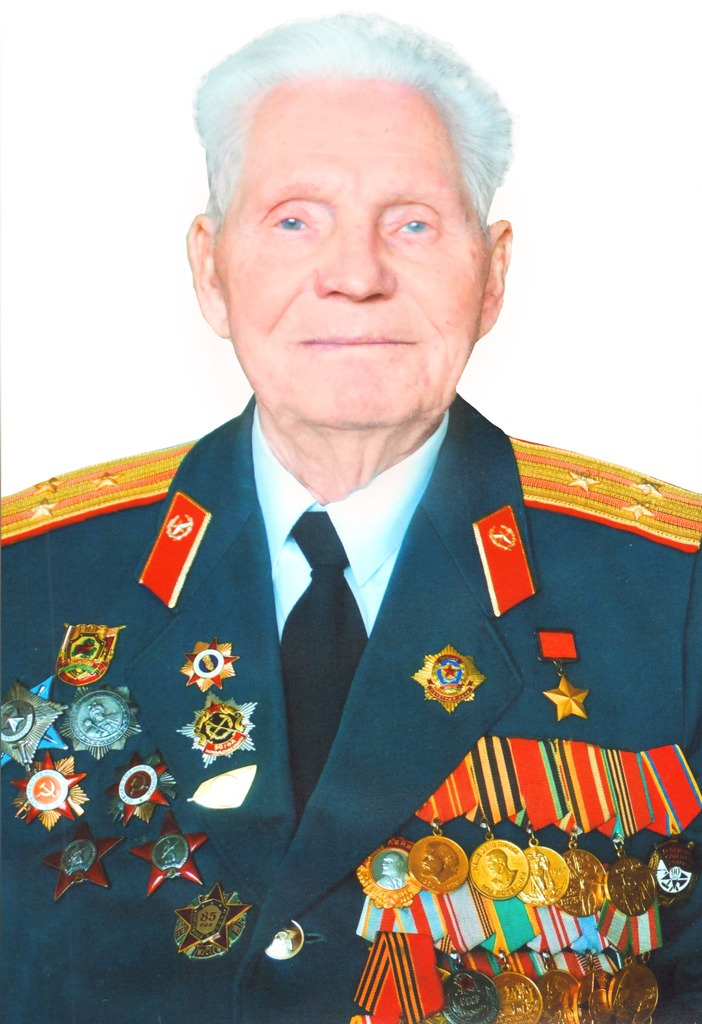 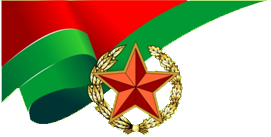 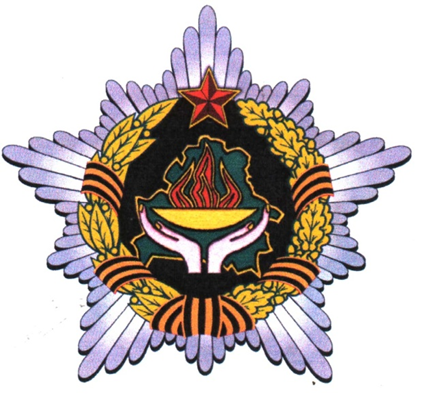 В лагерях для советских военнопленных на территории Беларуси погибло более 800 тыс. человек
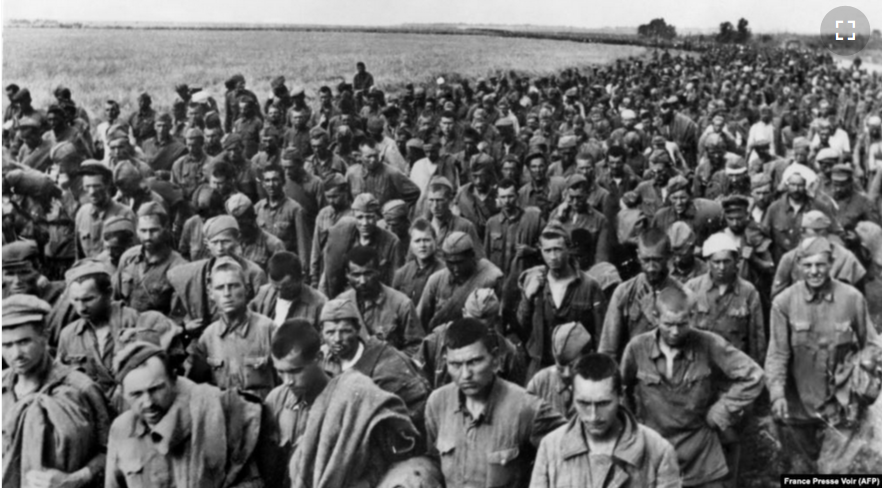 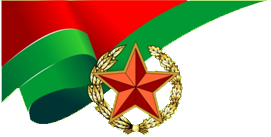 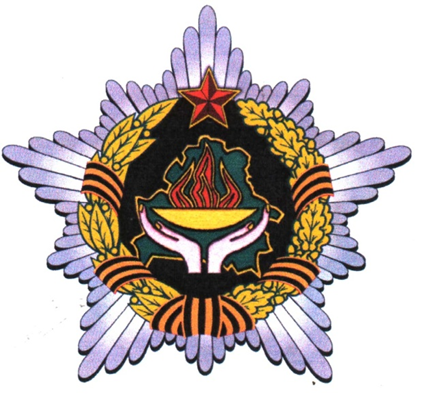 МАССОВОЕ УНИЧТОЖЕНИЕ ВОЕННОПЛЕННЫХ И ГРАЖДАНСКОГО НАСЕЛЕНИЯ, 1941 ГОДПОЛЕВЫЕ ПОИСКОВЫЕ РАБОТЫ, 2021 ГОД
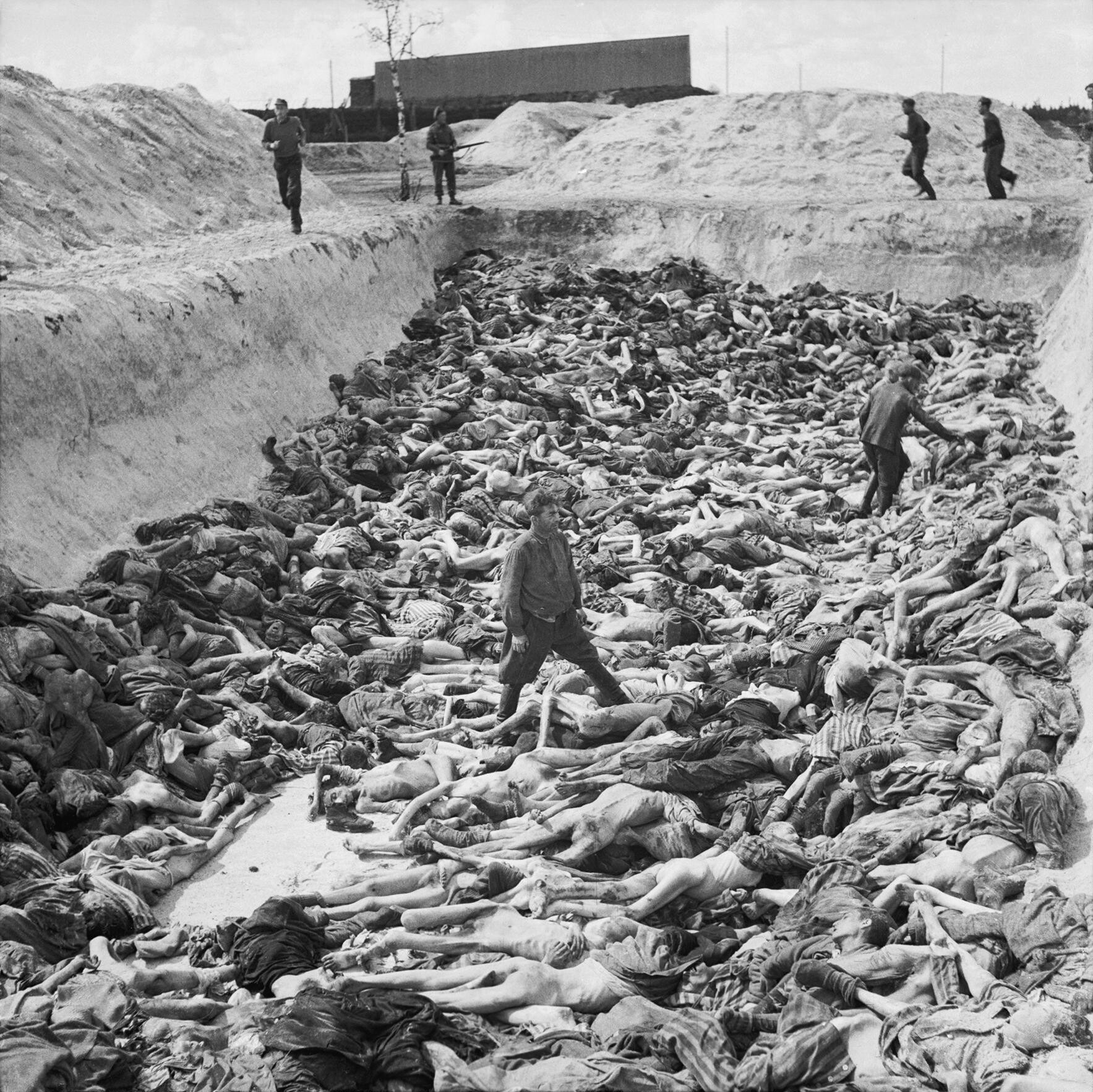 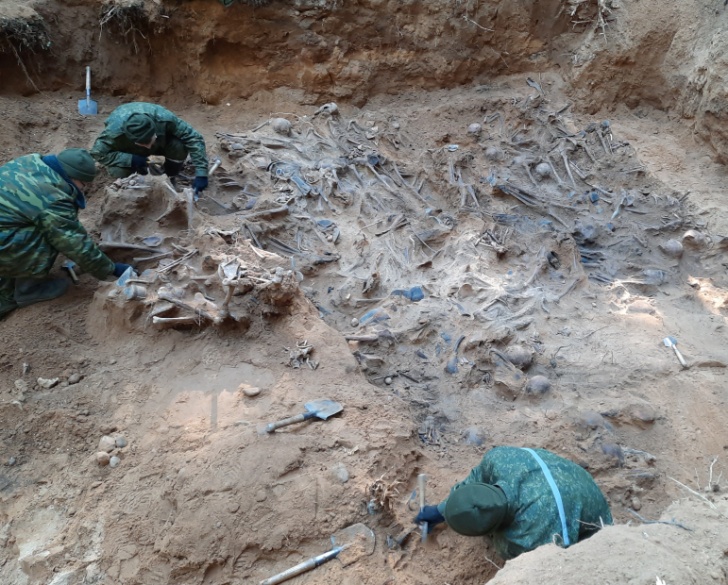 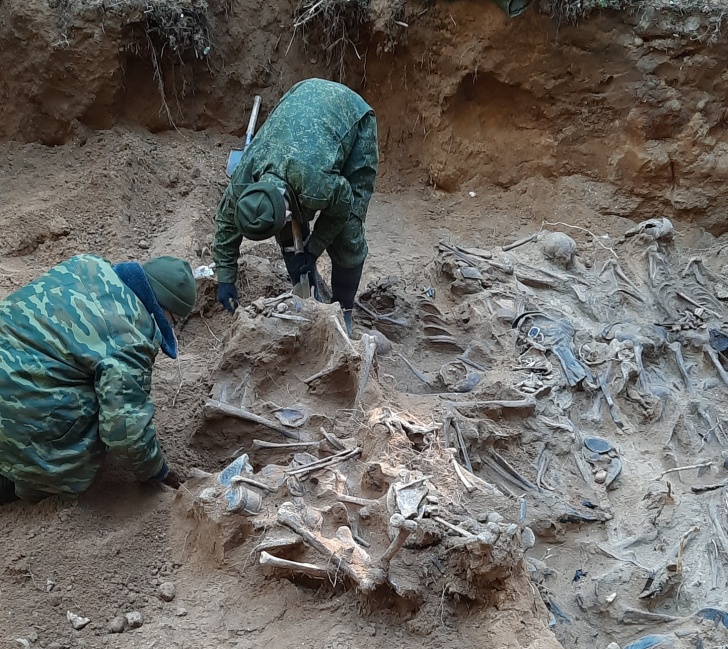 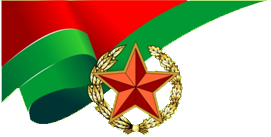 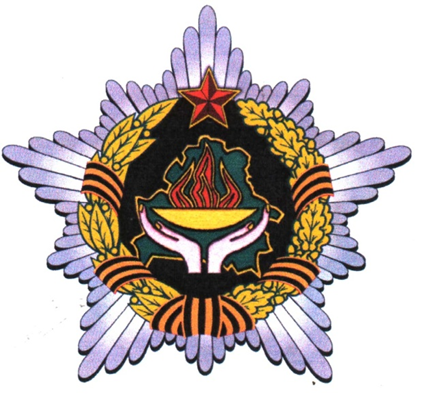 НА ГОСУДАРСТВЕННОМ УЧЕТЕ В РЕСПУБЛИКЕ БЕЛАРУСЬ СОСТОИТ БОЛЕЕ 8 ТЫС. ВОИНСКИХ ЗАХОРОНЕНИЙ И ЗАХОРОНЕНИЙ ЖЕРТВ ВОЙН
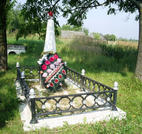 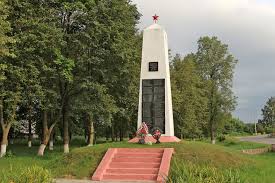 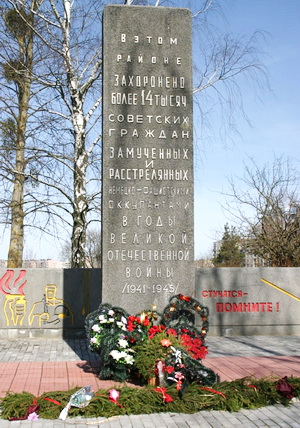 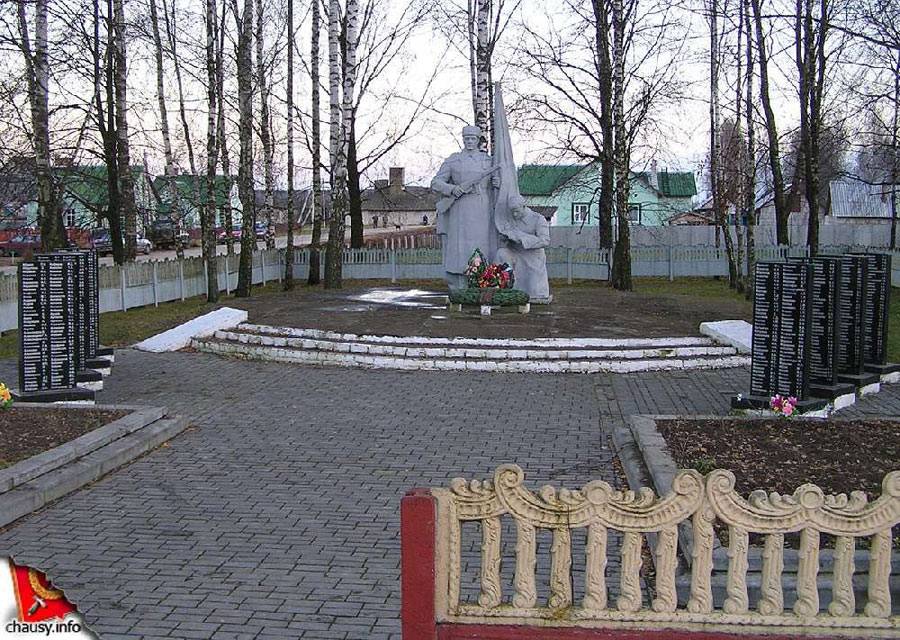 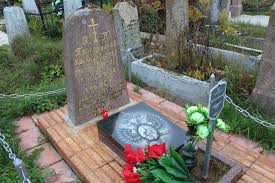 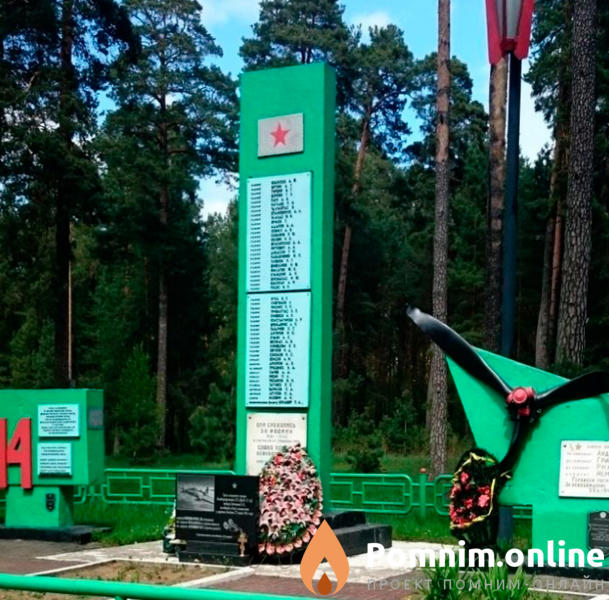 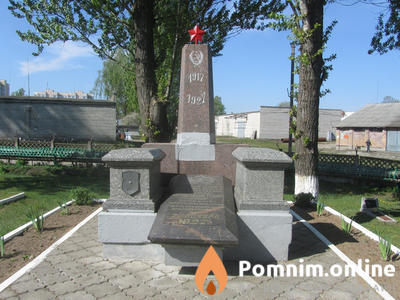 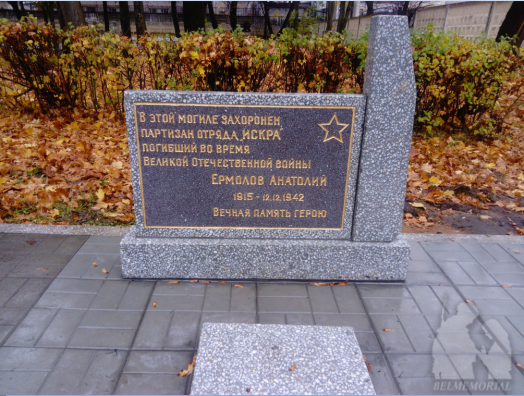 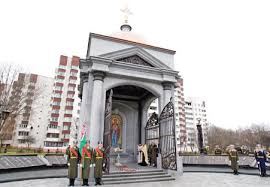 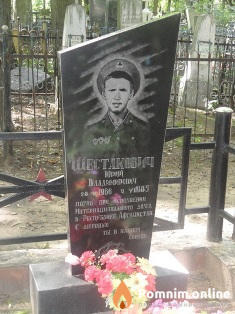 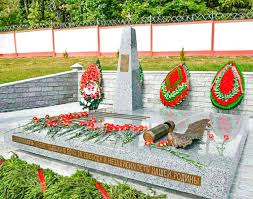 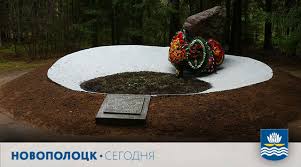 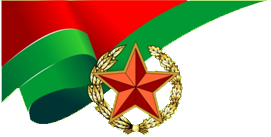 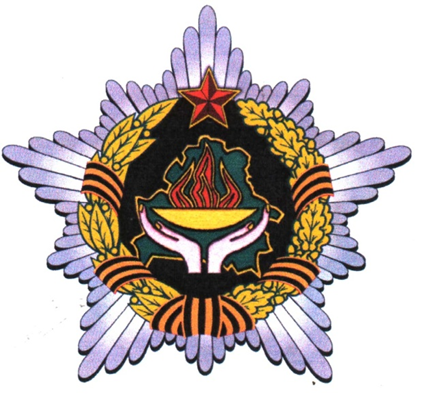 3
ОРГАНИЗАЦИЯ И ПРОВЕДЕНИЕ ПОЛЕВЫХ ПОИСКОВЫХ РАБОТ
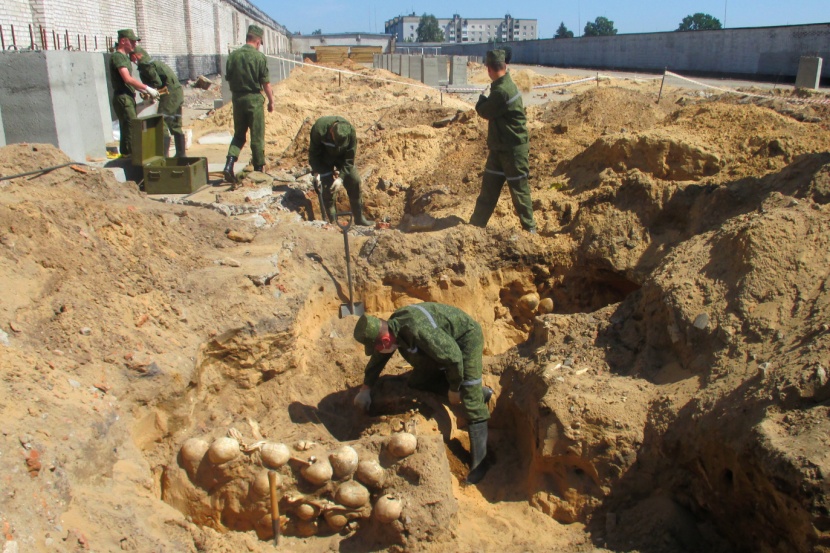 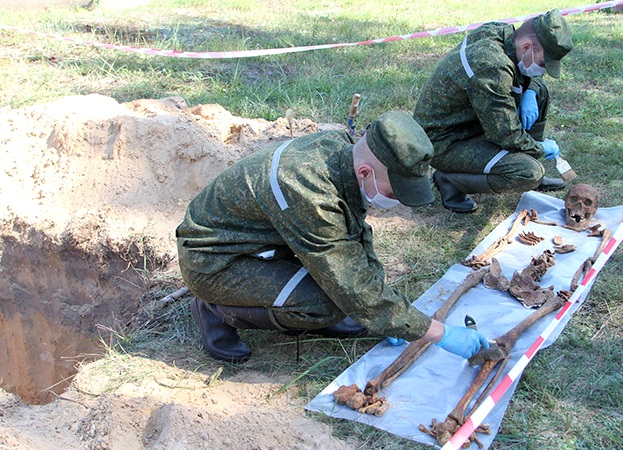 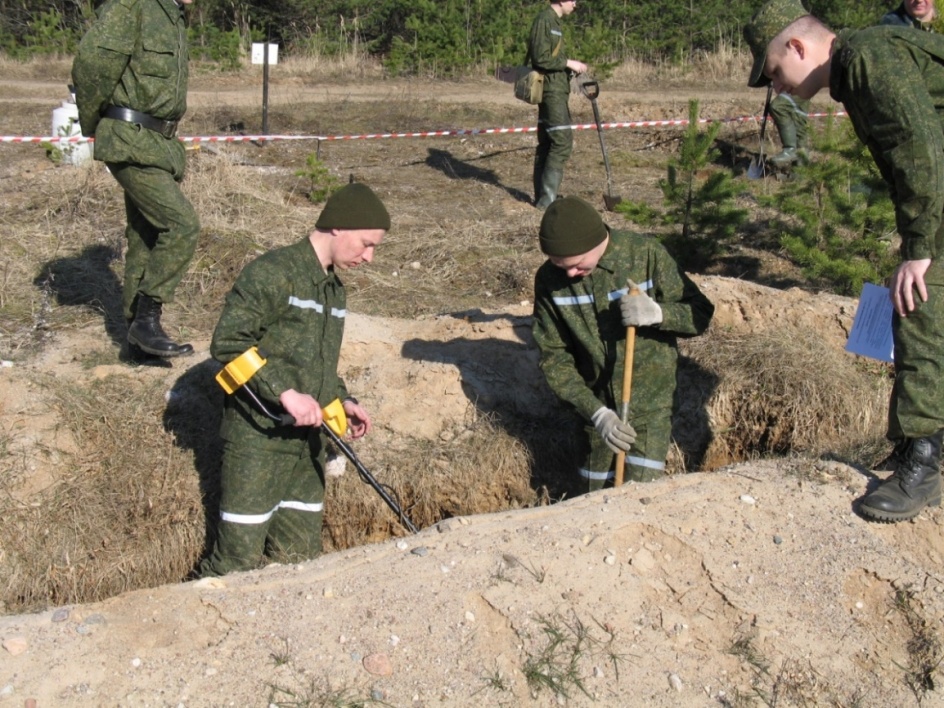 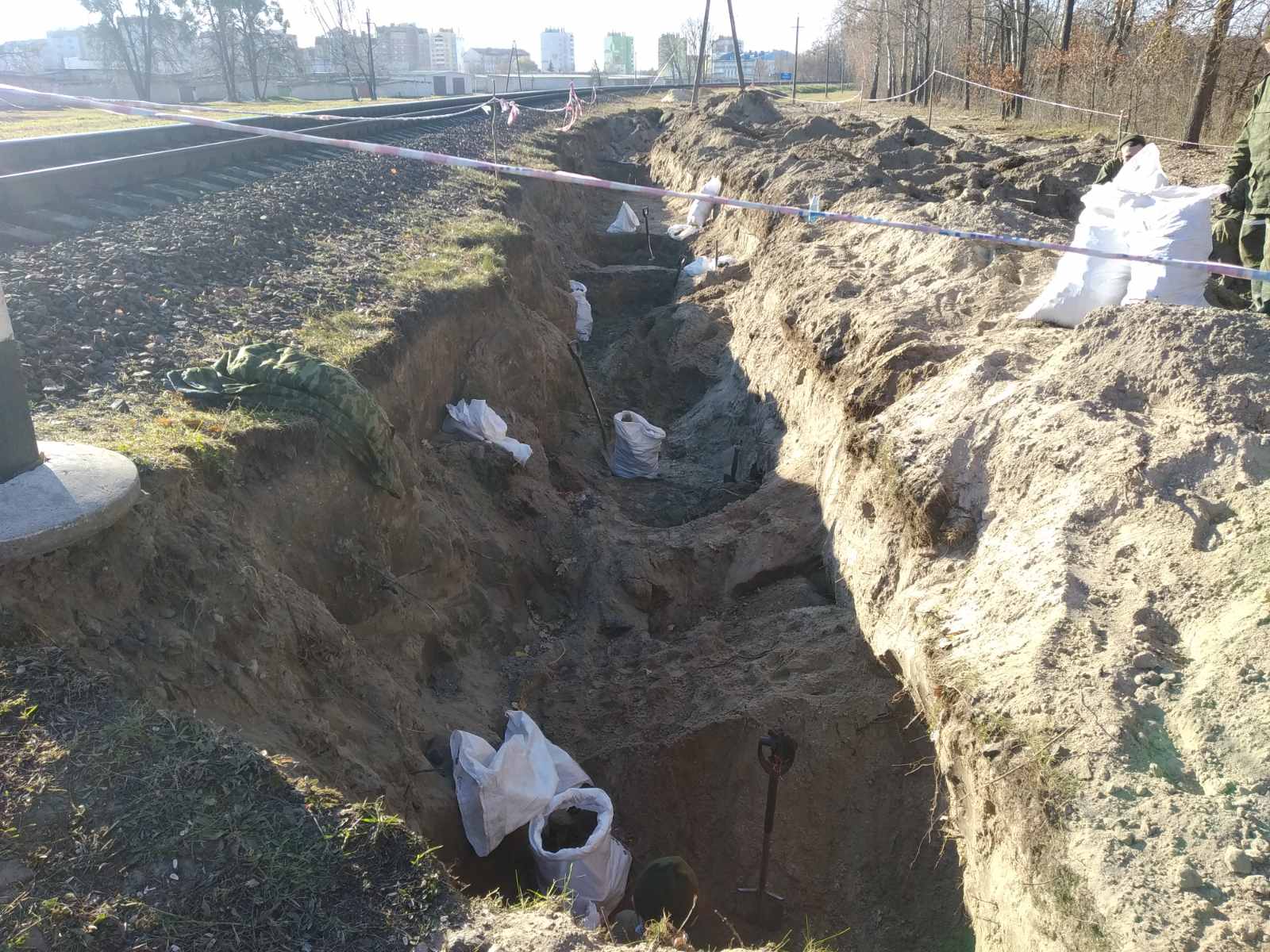 3
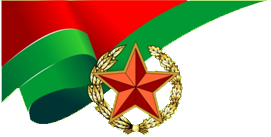 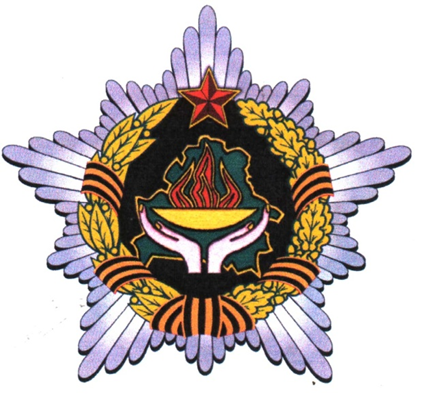 Количество отработанных поисковых объектов по годам
2012 – 2021 гг.
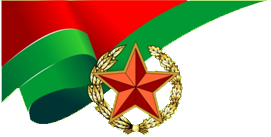 Общественные поисковые объединения 
Республики Беларусь и Российской Федерации
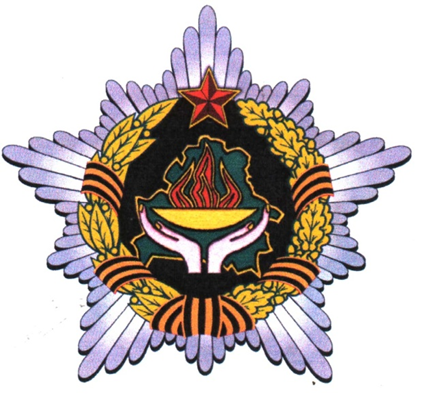 Республики Беларусь:
1. Общественное объединение «Могилевский областной историко-патриотический поисковый клуб «Виккру» г.Могилев;
2. Гомельское областное поисковое общественное объединение «Ніколі не забудзем» г.Добруш;
3. Гомельское областное поисковое общественное объединение «Память Отечества» г.Гомель;
4. Витебский областной историко-патриотический поисковый клуб «Пламя» г.Витебск; 
5. Местный военно-патриотический фонд поискового отряда «Разведчики воинской славы» г.Новополоцк;
6. Поисковая группа «Бацькаўшчына» г.Минск;

Российской Федерации: 
1. Региональное отделение общероссийского общественного движения по увековечению памяти погибших «Поисковое движение России» в Пензенской области г.Пенза. 
2. Московская областная общественная организация «Благотворительный военно-исторический поисковый клуб «Память и примирение» г.Мытищи Московская область 
3. Региональная общественная молодежная организация «Объединение «Отечество» г.Казань Республика Татарстан;
4. Межрегиональная общественная организация Международного поискового объединения по увековечению памяти погибших «Военная археология» г.Москва
14
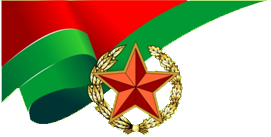 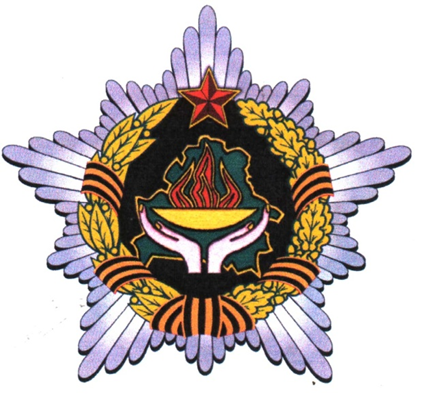 РЕЗУЛЬТАТИВНОСТЬ ОТРАБОТКИ ПОИСКОВЫХ ОБЪЕКТОВ
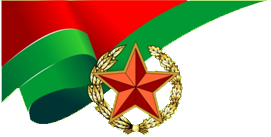 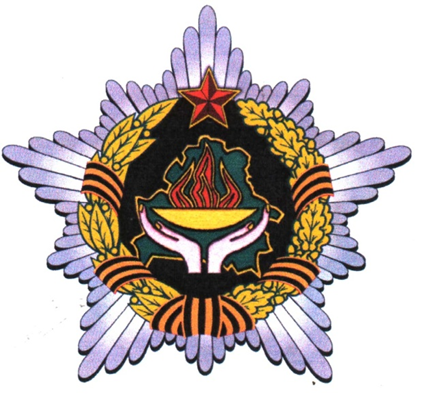 СООТНОШЕНИЕ ОБНАРУЖЕННЫХ ОСТАНКОВ
ВОЕННОСЛУЖАЩИЕ/ЖЕРТВЫ ВОЙНЫ
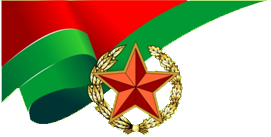 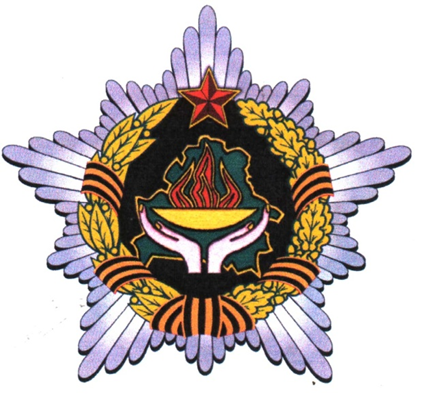 УСТАНОВЛЕНО ИМЕН ПО РЕЗУЛЬТАТАМ ПОЛЕВЫХ ПОИСКОВЫХ РАБОТ
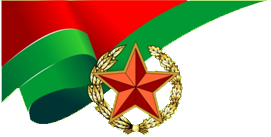 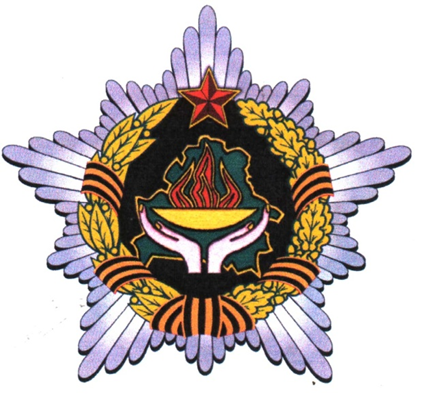 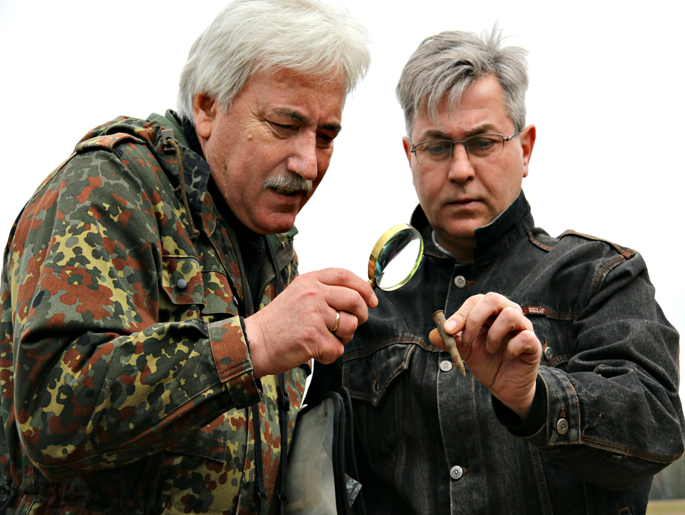 Председатель поискового клуба «Виккру» Борисенко Николай Сергеевич и археолог 52 оспб Томилин Вадим Дмитриевич изучают патрон, обнаруженный при проведении полевых поисковых работ
12
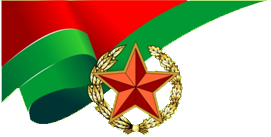 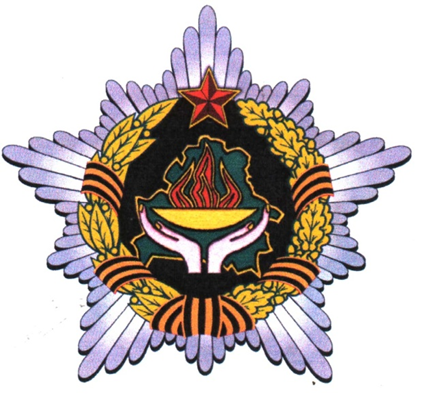 В сентябре 2021 г. у д.Малый Грязивец Чаусского р-на извлечены останки 9 в/сл. РККА погибших в 1944 году и обнаружена медаль «За боевые заслуги»
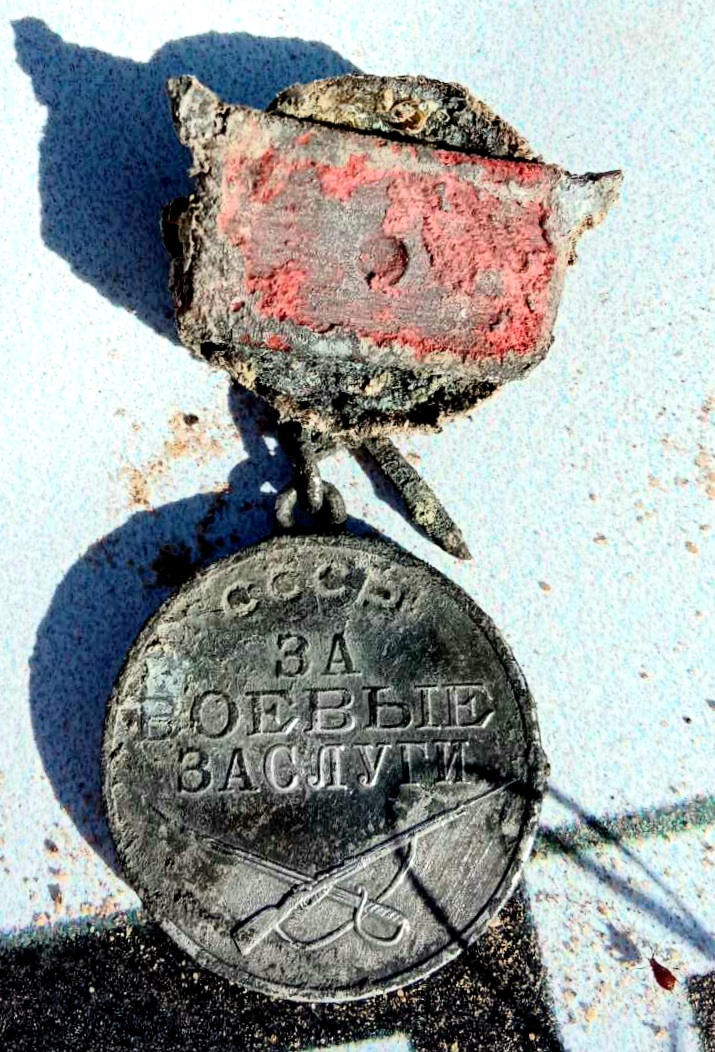 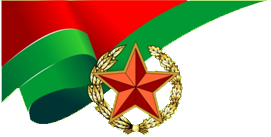 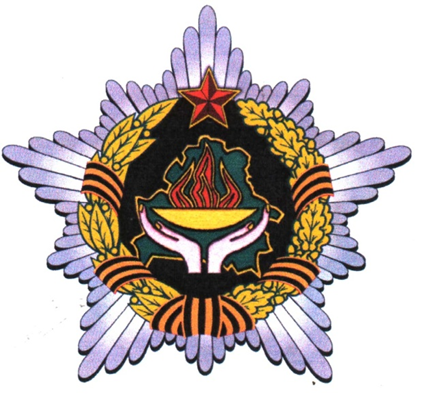 В сентябре 2021 г. у д.Поповка Славгородского р-на извлечены останки 16 в/сл. РККА погибших в 1941 году, обнаружено 6 медальонов и ложка с надписью «Шапкин»
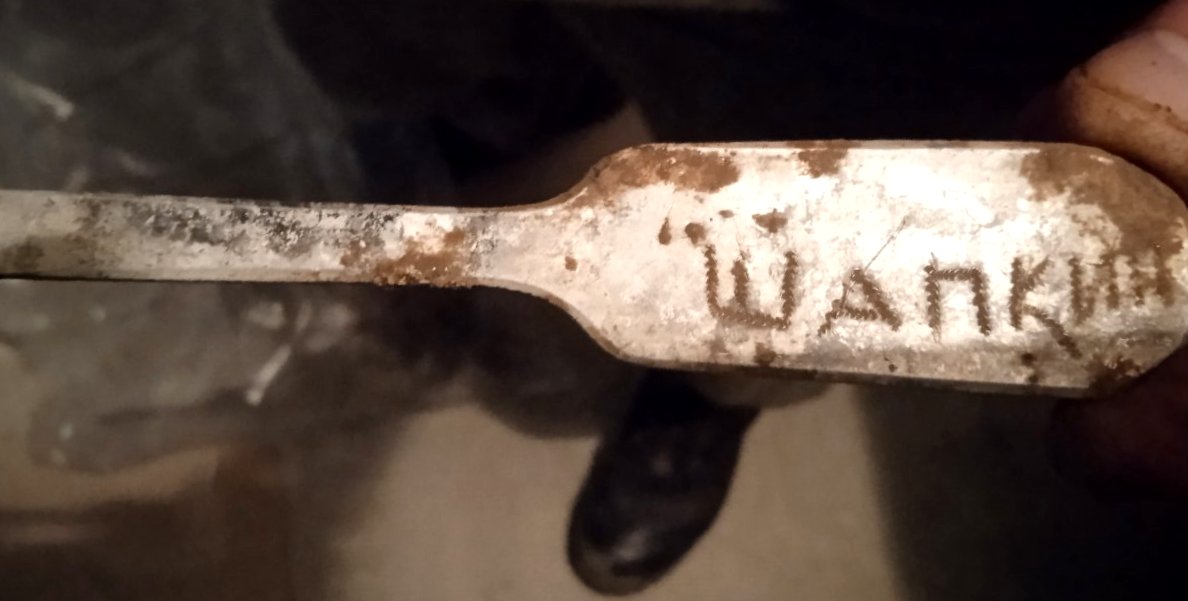 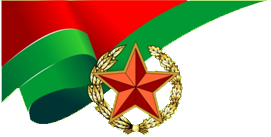 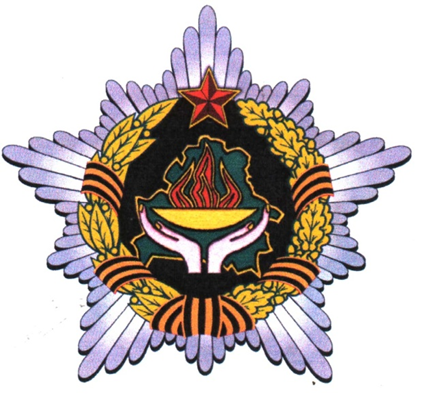 В сентябре 2021 г. у д.Свенск Славгородского р-на извлечены останки 8 в/сл. РККА погибших в 1941 году, обнаружено 7 медальонов, документ и котелок с надписью «Шестаков»
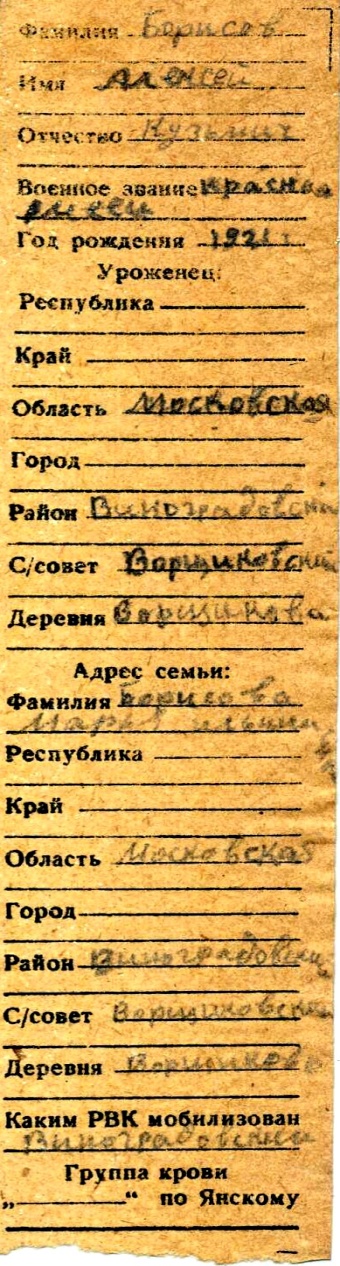 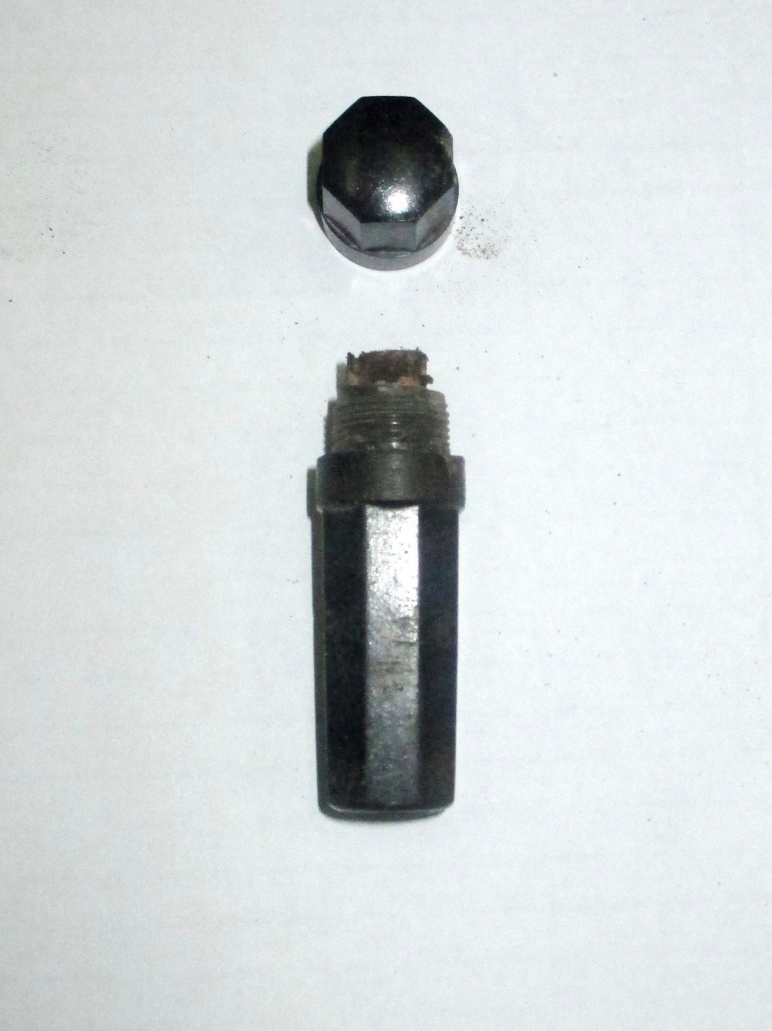 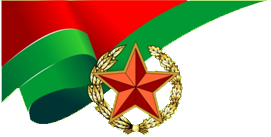 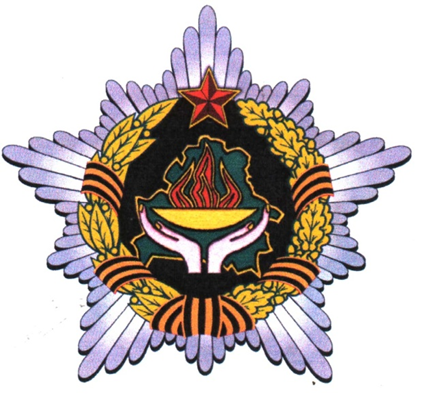 В мае 2021 г. у д.Августово Шкловского р-на извлечены останки2 в/сл. РККА погибших в 1941 году, обнаружены фляга с надписью «Шулаев» и подсумок с надписью «Конов М.М»
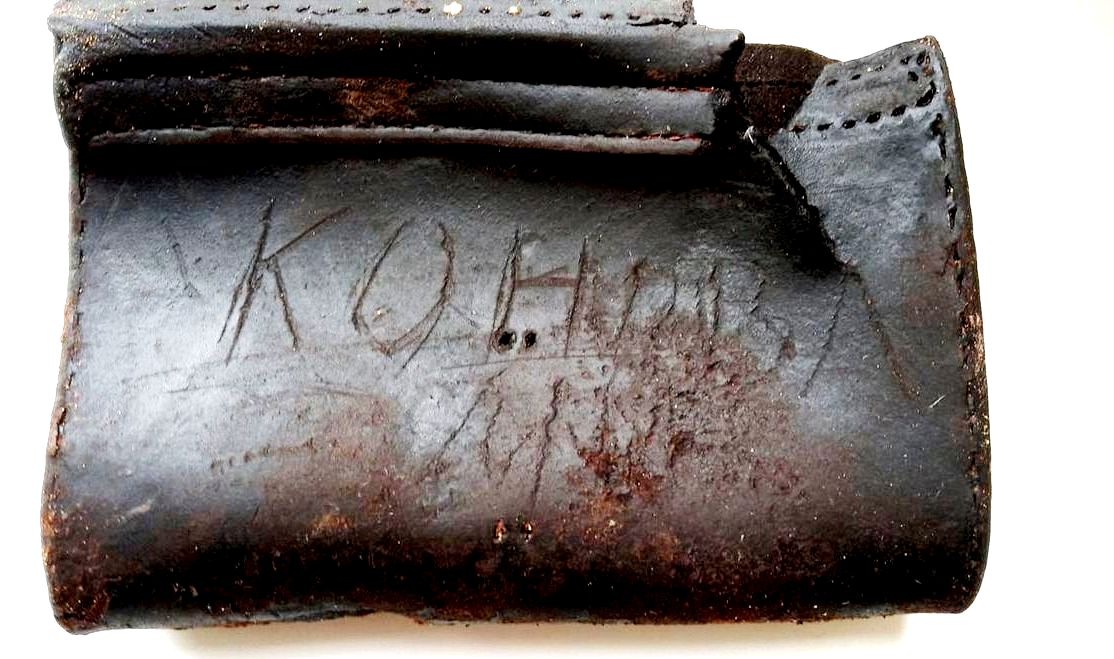 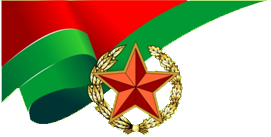 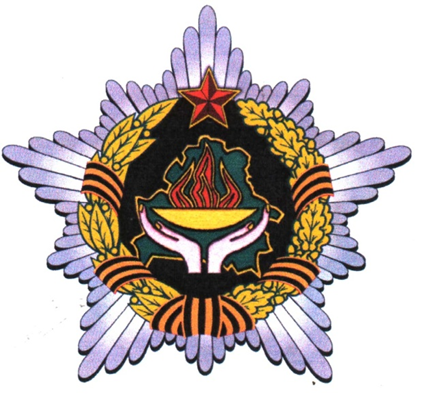 При проведении в апреле 2022 года полевых поисковых работ на поисковом объекте в д.Присно 2-е были обнаружены останки 2-х военнослужащих РККА погибших в 1941 году и медальон, вкладыш которого удалось прочитать
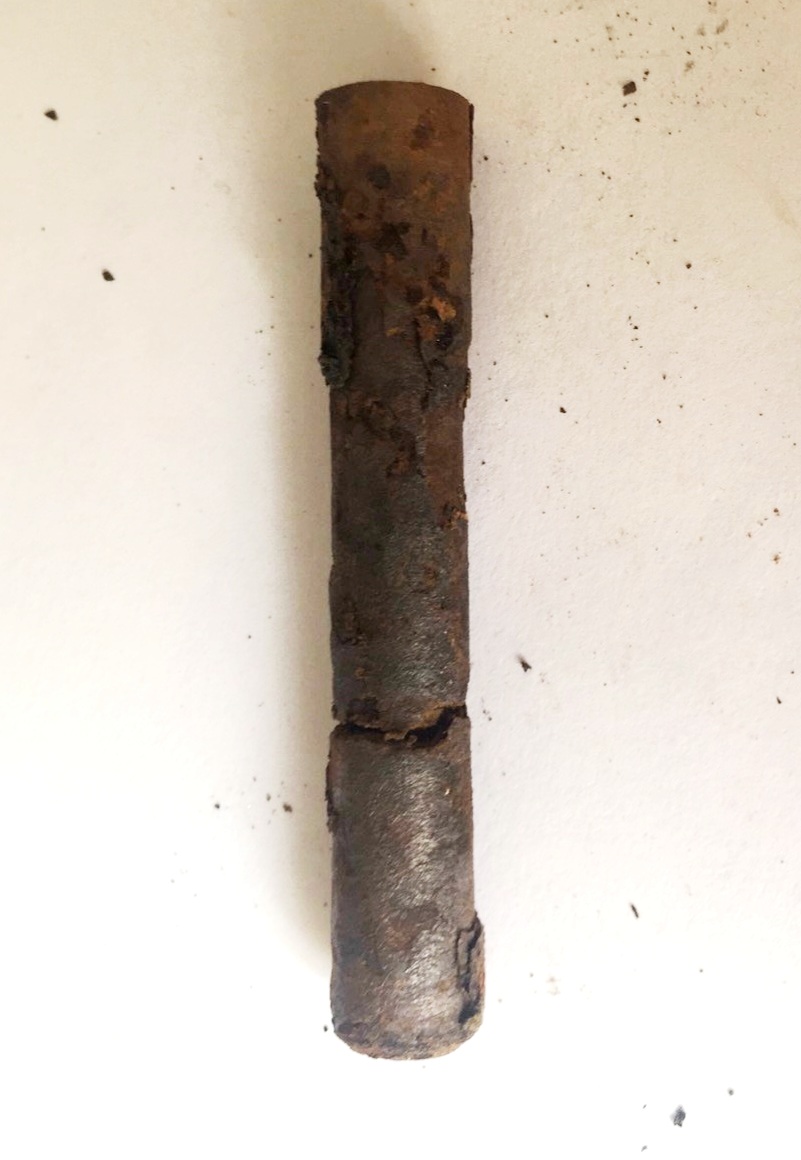 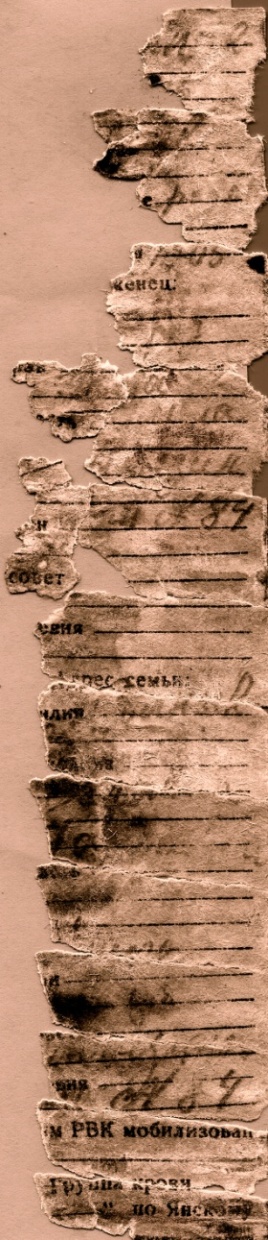 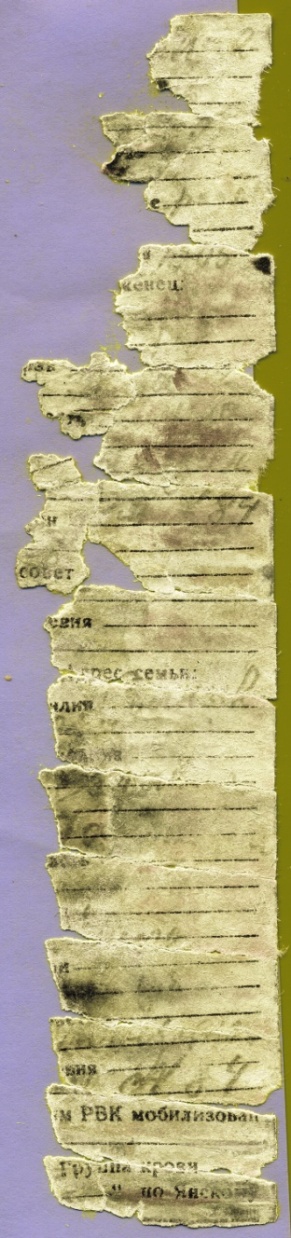 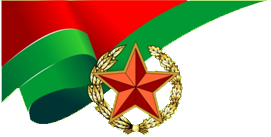 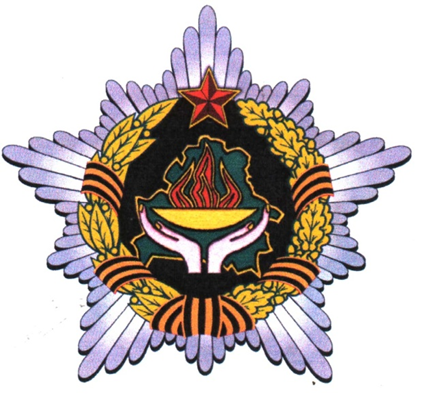 «…н…к  …р   …ек(в)… рядов… 1905 Тула  улица  …езин… дом № 84   Солныково…   Евдок…   Па… Тула   …ца   …езина   …м   № 84»
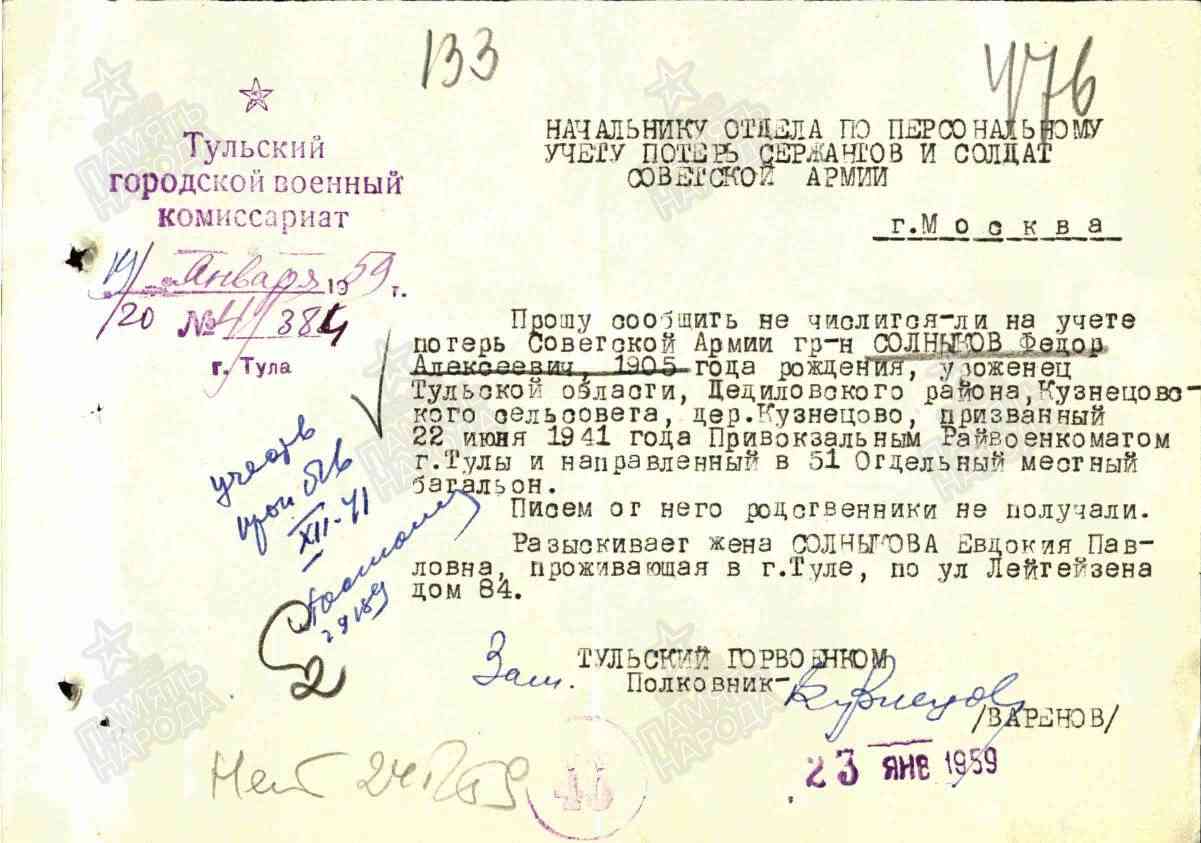 Солныков Федор Алексеевич, 1905 г.р., рядовой 51 отдельного местного стрелкового батальона. Уроженец: д.Кузнецово Дедиловского р-на Тульской обл. Призван 22 июня 1941 г. Привокзальным РВК г.Тула.
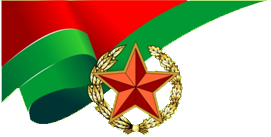 Награждение руководителя поисковой группы «Батьковщина» А.Дударенка медалью «75 лет Победы в Великой Отечественной войне 1941-1945 гг.»
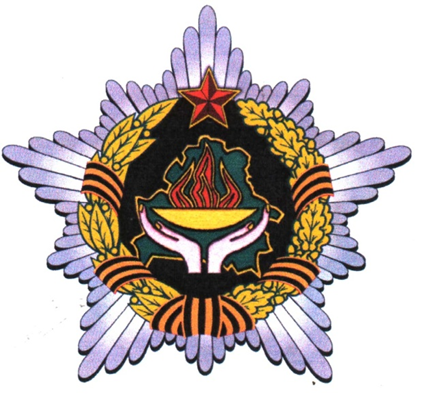 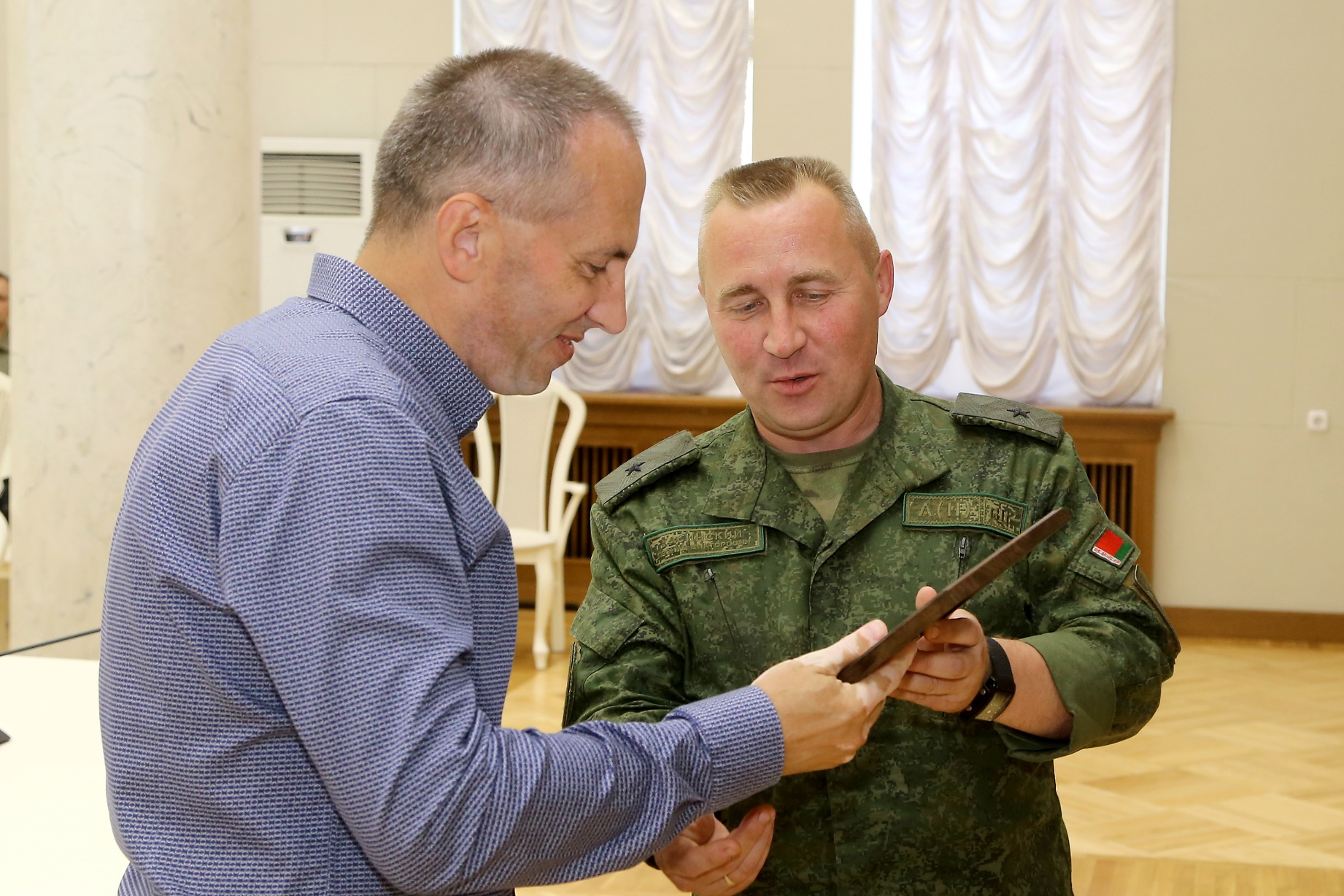 12
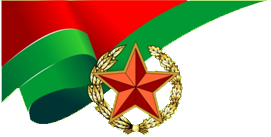 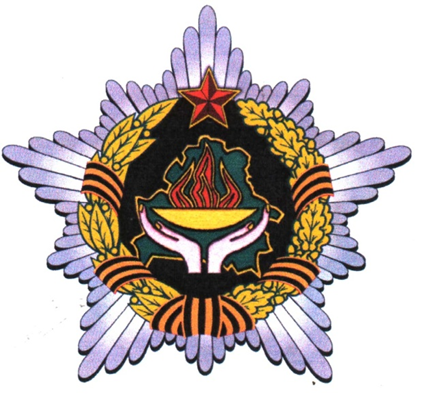 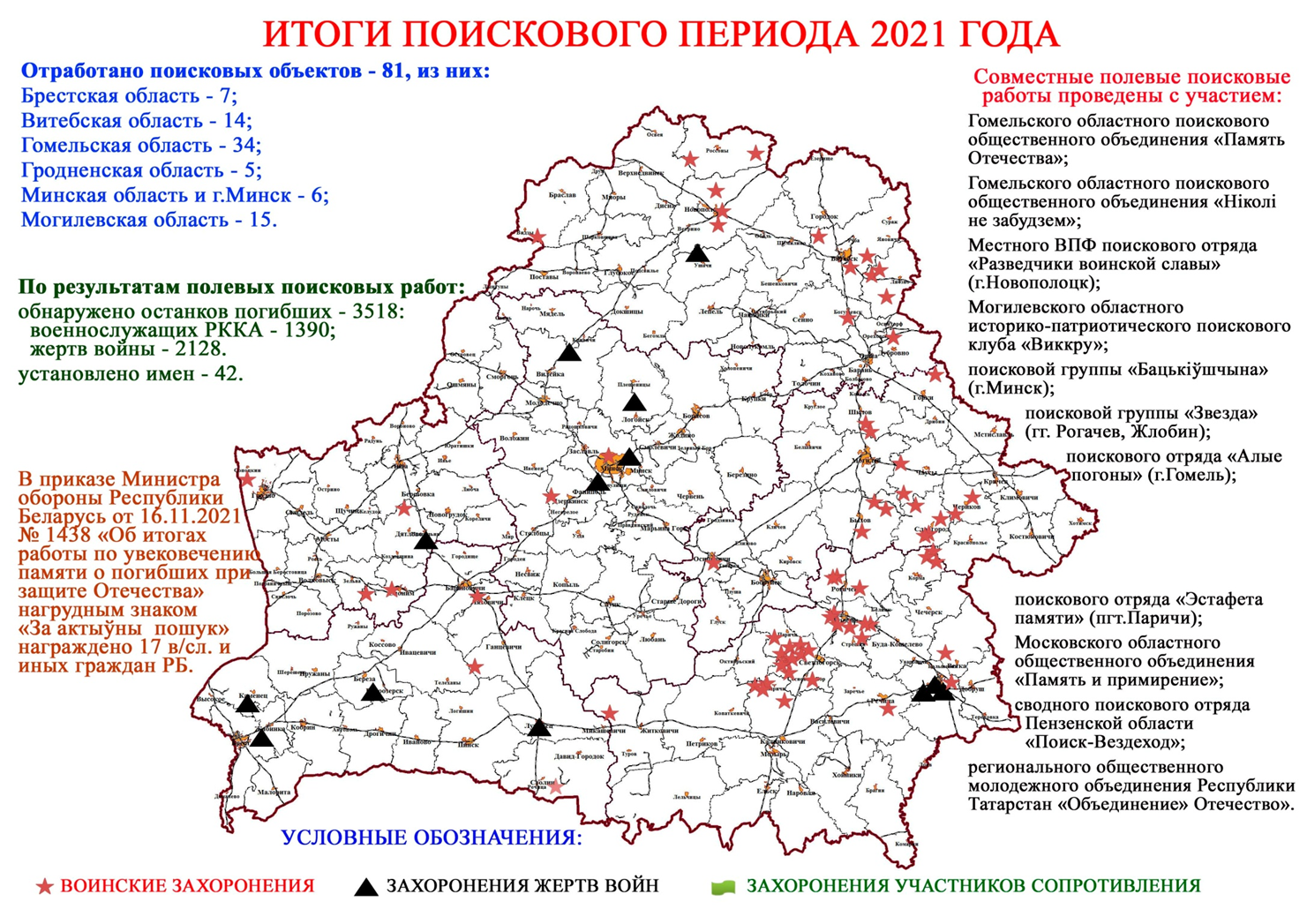 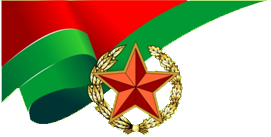 Статистика поисковой деятельности 52 оспб за 26 лет 1995 – 2021 гг.
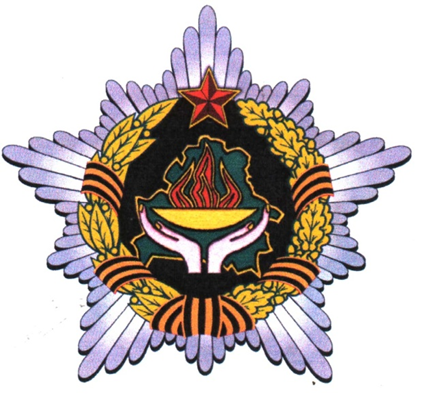 отработано 2 тыс. 668 поисковых объектов;
обнаружены, извлечены и переданы для захоронения должностным лицам местных исполнительных и распорядительных органов останки 43 тыс. 125 погибших при защите Отечества и жертв войн, установлены сведения о 3 тыс. 570 из них: 
обнаружено:
91 боевая награда; 
963 медальона;
287 единиц стрелкового оружия; 
около 50 тыс. патронов; 
более 11 тыс. ВОП.
15
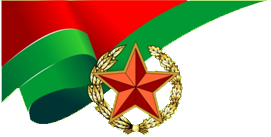 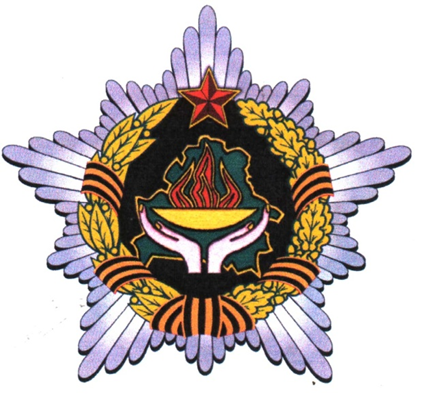 ПОЛЕВЫЕ ПОИСКОВЫЕ РАБОТЫ В 2022 ГОДУ
План полевых поисковых работ
Спланировано проведение полевых поисковых работ на 76 поисковых объектах;
Отработано 28 поисковых объектов в Витебской, Гомельской, Минской и Могилевской областях;
Извлечены останки 345 военнослужащих РККА, 1 - жертвы войны;
Установлено имен: военнослужащих РККА -8.

План взаимодействия с Генеральной прокуратурой
Спланировано проведение полевых поисковых работ на 28 объектах геноцида;
Отработано 11 поисковых объектов на местах геноцида;
Извлечены останки 157 жертвы геноцида;
Установлено 1 имя жертв геноцида.
15